Iowa’s Bedrock
Geological Resources of Iowa 
University of Northern Iowa &
The Iowa Limestone Producers Association
Geologic Time
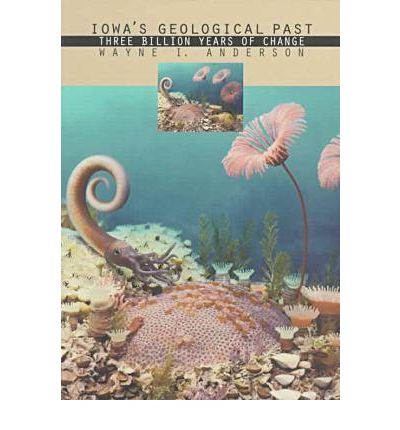 Wayne Anderson
Jim Walters
Ray Anderson
Brian Glenister
Precambrian
4 Billion years
Paleozoic
545-245 Ma
Mesozoic
245-65 Ma
Cenozoic
65-2Ma
Pleistocene
2Ma-11,200
3 hours
The Holocene
About 1.1 minutes
About the past 11,200 years
North America was populated
Civilizations have come and gone
Volcanoes have erupted 
Glaciers have melted
Atmospheric Carbon dioxide has skyrocketed 
The Cubs won 2 World Series…
Unconformities (Gaps in time, ‘missing pages’)
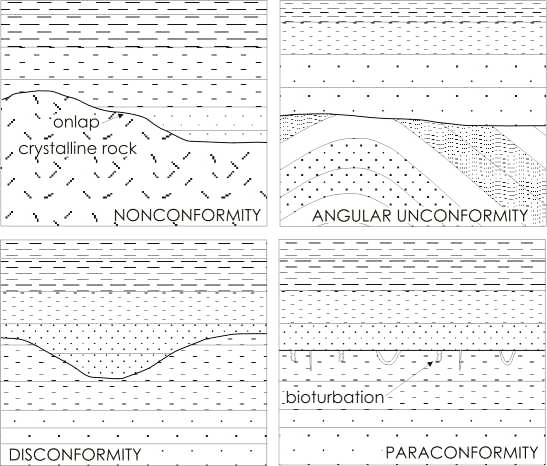 A. Geologic strata never formed OR deposited
B. Geologic strata were formed and/or deposited, but were partially or completed eroded
Major Unconformities in Iowa
Base of Cambrian 
Within Ordovician 
Base of Devonian 
Between the Mississippian and Pennsylvanian
Between the Jurassic and Cretaceous 
Iowa does not have any exposed rocks dating to the Permian or Triassic
Origin of Geologic Time Names
Use of tribal names
Ordovician – Ordovices (historic Welsh tribe that was the last to submit to the Romans. 
Silurian – Silures (ancient Wales tribe)
 
Geographic localities 
Cambrian – Cambria (Roman name for Wales)
Devonian – Region of Devonshire England
What do we use to interpret Iowa Geologic History?
541 Ma
to
4.6 Ga
Precambrian – The Oldest Rocks
Iowa’s geologic history began approx. 3Ga ago with igneous and metamorphic rocks. 

Followed by mountain building events: Penokean, Central Plains, and Eastern Granite-Ryholite Province ‘orogenies’ a product of plate tectonics.
 
Iowa’s oldest exposed rock is the Sioux Quartzite (approx. 1.6 Ga)

1.1Ga North America and Iowa were nearly torn apart by the Mid-continent Rift System
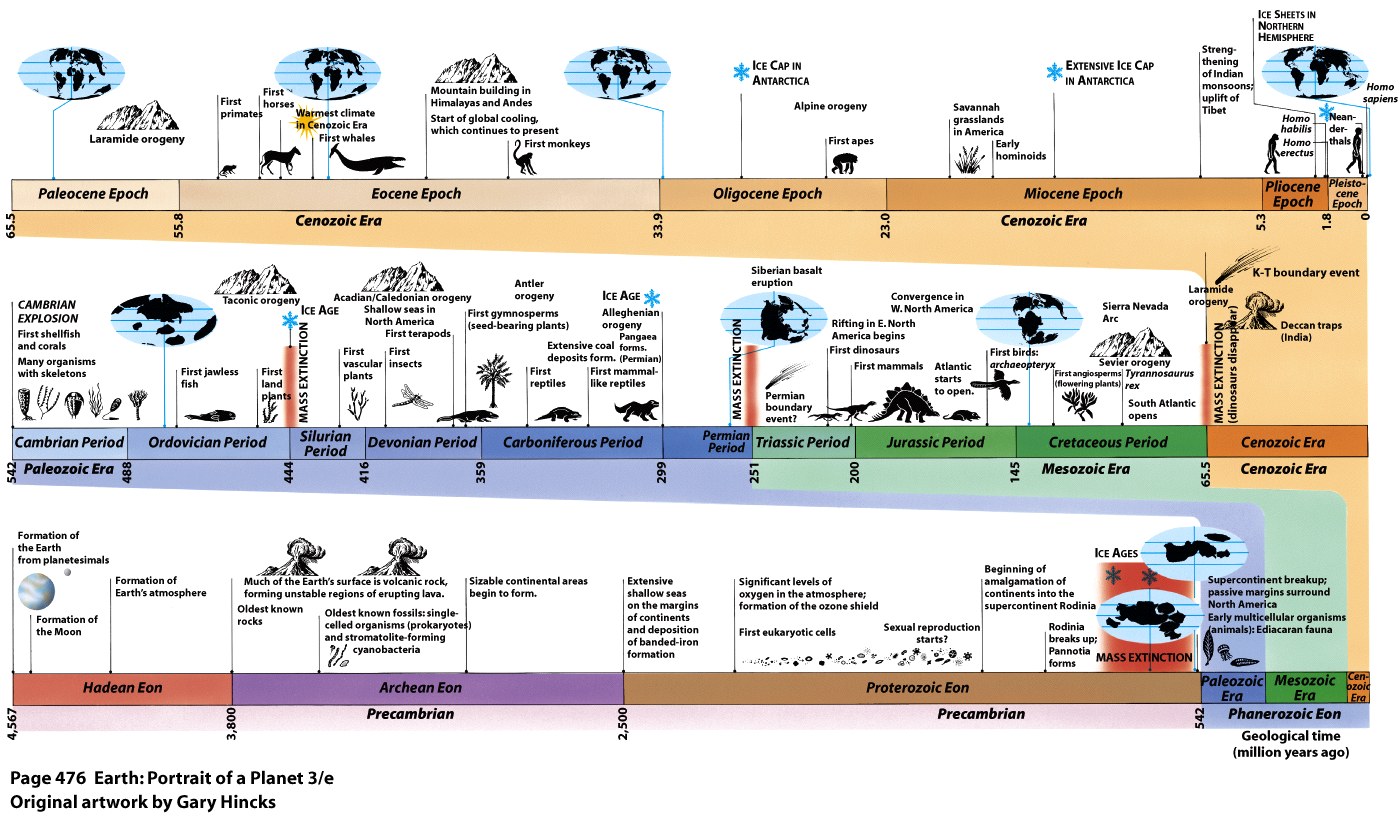 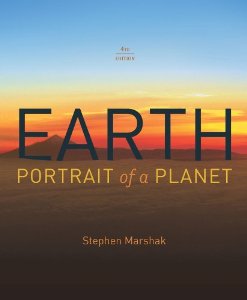 Extended concept (Igneous Intrusive vs Extrusive rocks)
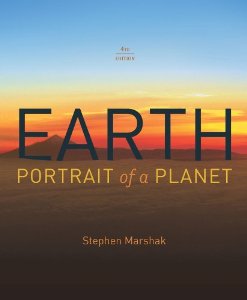 Regional Basement Structure
Oldest rock = Minnesota tarrane 3.6Ga, Penokean Volcanic belt 1.8Ga, the Granite provenances in the south approx. 1.4Ga

Black Hills Granite (famously represented by Mount Rushmore) via a Tertiary uplift/orogeny
Iowa’s Igneous &Metamorphic ‘Basement’
+
Gravity surveys supplement direct observations (samples)
(+) anomalies indicate dense rock bodies i.e. basalt and gabbro
(-) anomalies indicate low density rocks i.e. sandstone and shale
-
-
+
-
-
-
+
-
-
+
-
+
The Eischeid Well – Iowa’s Deepest Drilled Well
Upper ‘Red-Clastic’
Carroll County 
Amaco Production Company 
208 days of drilling to reach a depth of 17,851ft (one of the deepest in the Midwest!) 
$20,000,000.00
Lower ‘Red-clastic’
Duluth Complex & North shore Lake Superior
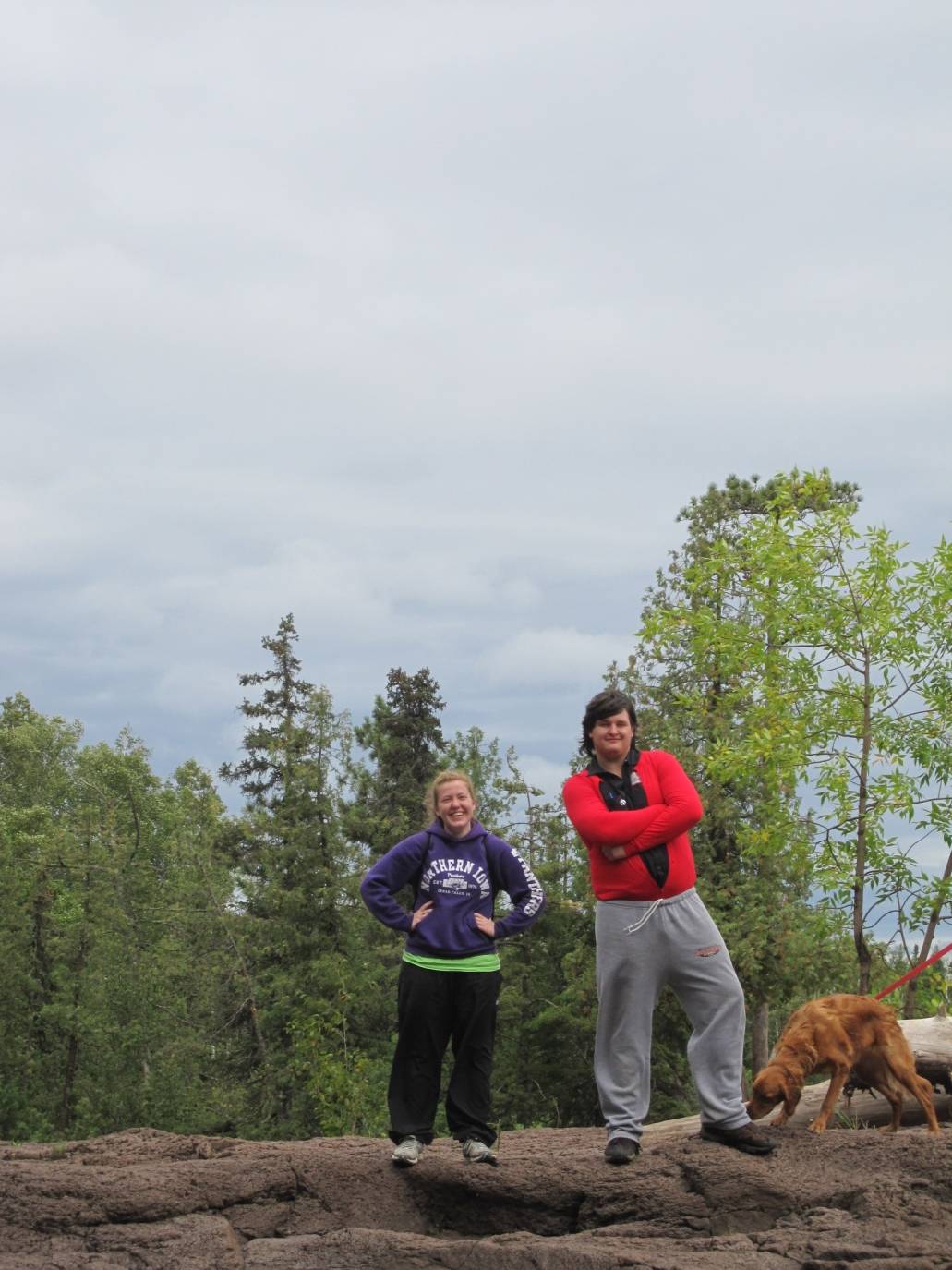 BIF
2.2 Ga

to 

2.4 Ga
Ray Anderson
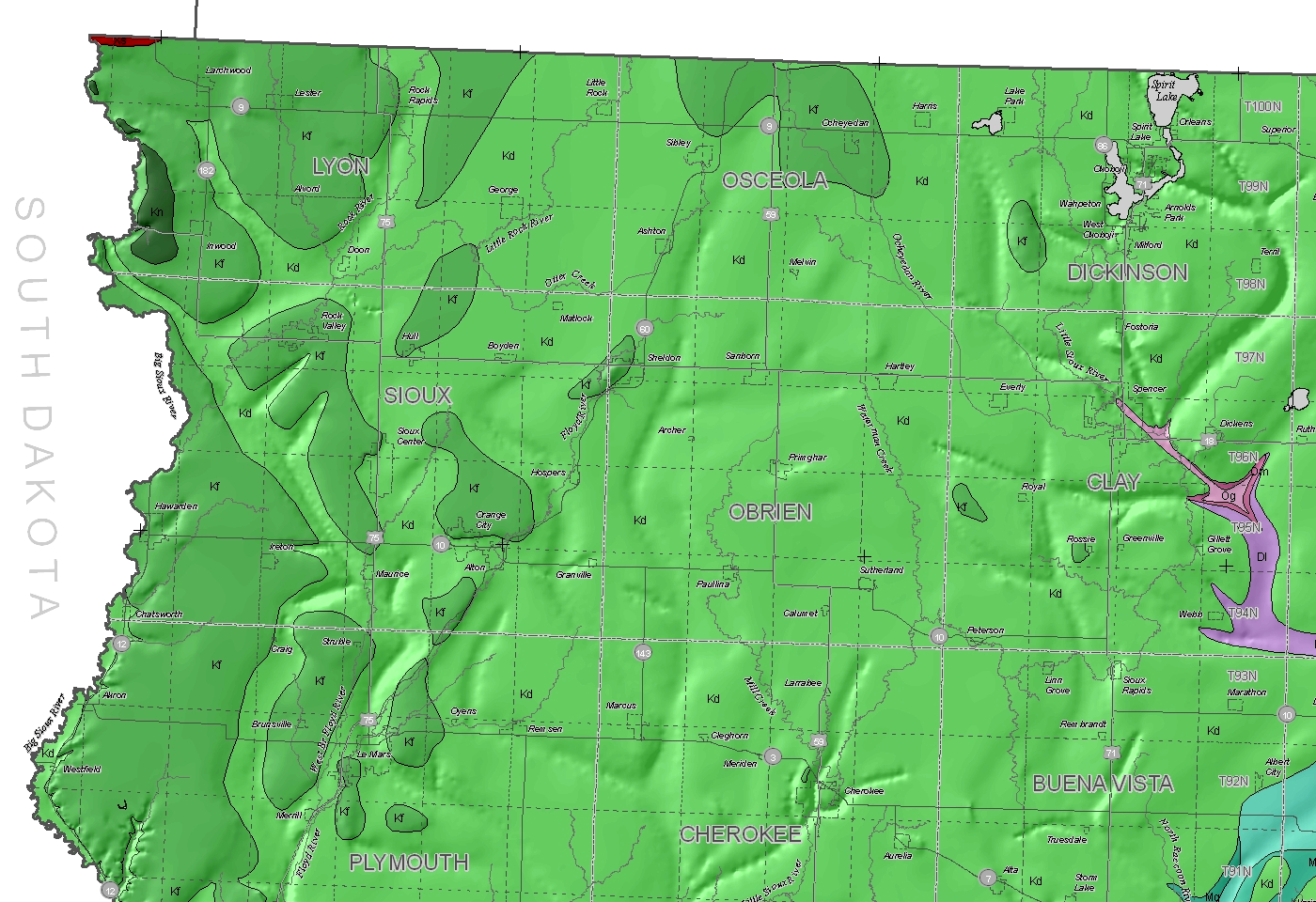 Sioux Quartzite(1,600 ma)
Sioux Quartzite
Gitchi Manitou State Preserve
1969
The rock is still quarried near Sioux Falls, SD
Was mistaking called Sioux Granite 
NOT part of an uplift rather the Sioux Ridge is likely a product of differential weathering
Sioux Quartzite
Environment of Deposition? 
Upper portion = tidal/shallow marine
Lower portion = fluvial/river
The formation is up to 7,800ft thick
Correlated with the Baraboo Quartzite 
Occurs in eastern at great depths
Federal building in Sioux Falls, SD
Pipestone
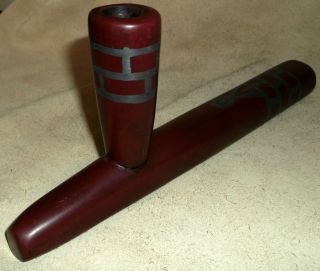 Pipestone National Monument, MN
Adjacent red to pink mudstones 
Catlinite (after George Catlin, 1800s) 
Prized by Native Amercians and traded throughout the Great Plains and Colombia River Basin
Iowa’s Paleozoic
Concept – Transgressive vs. Regressive Seas
485 Ma
to
541 Ma
Cambrian – Sandy Marine Shelves & Shorelines
The Cambrian is generally know as a periods for the Explosion of Life and for a dramatic increase in available/atmospheric O2 

The early to mid-Cambrian saw massive periods of weathering/erosion and as a product there is a large unconformity until the late Cambrian in Iowa  

During the Late Cambrian, shallow seas encroached upon Iowa and reworked the eroded (Precambiran & Early Cambrian) sediments including resistant quartz, feldspar, clay minerals, and trace amounts of zircon, tourmaline and garnet.
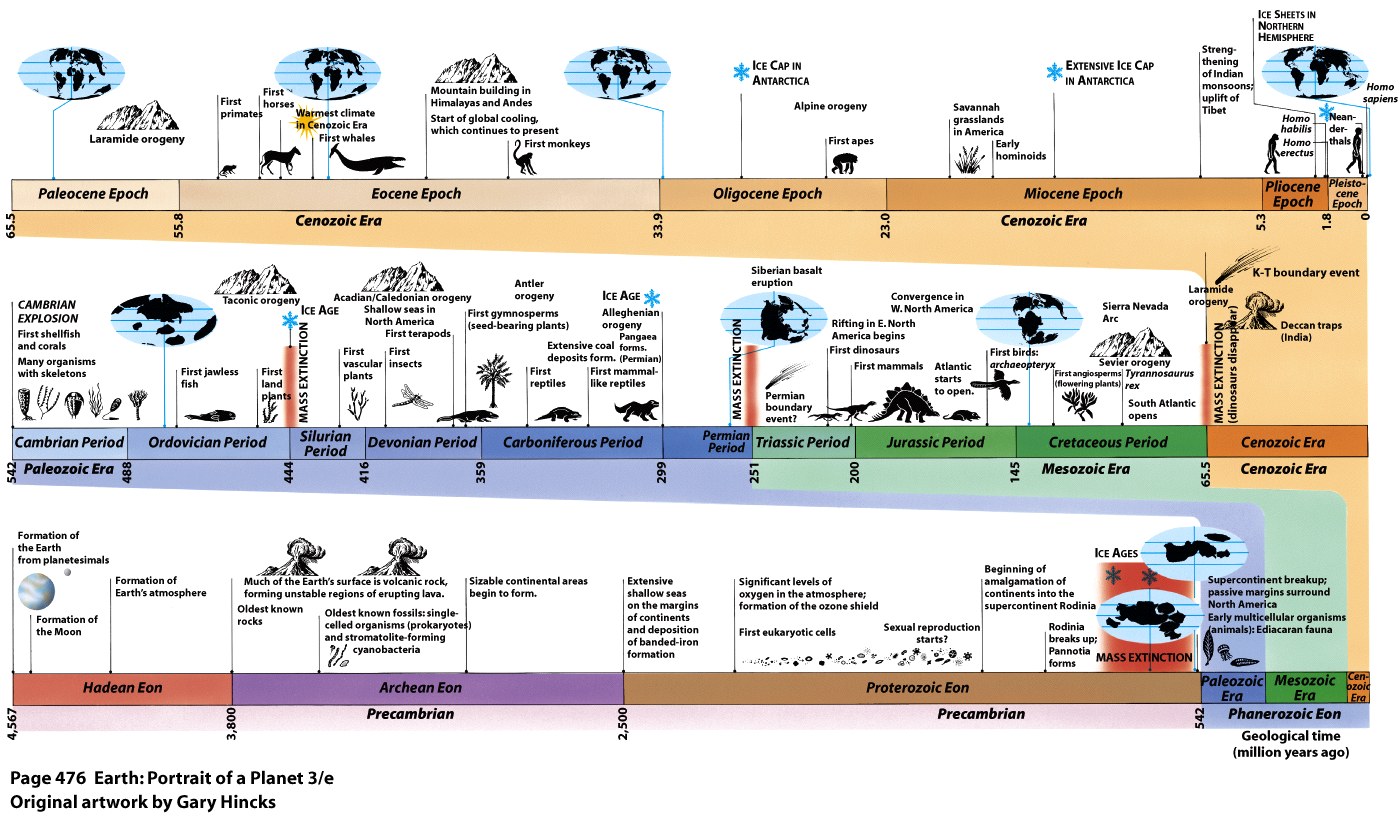 Late Cambrian Sandstone
Throughout the Midwest there are numerous sandstone formations that are mature: 
Physically
Well rounded
Well sorted
Chemically
Mostly quartz
Some areas rich in feldspar too
Concept of Geologic Formations
A body/layer of rock that consists dominantly of a certain lithologic rock type

Maybe combined into Groups

Or maybe divided into Members
Stratigraphy – The science of rock layers
Concerned with all characters and properties (physical, chemical and/or biological) 

Enables geologists to trace rock formations from one place to another

Helps geologists to interpret modes of origin and history
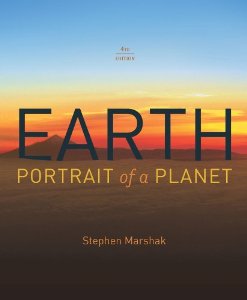 Correlation
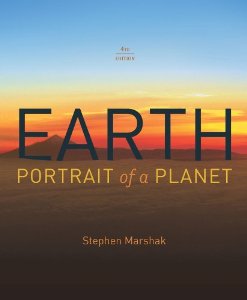 Relative dating - Law of Superposition
The Jordan Sandstone
Some layers are cemented with dolomite

Formed on a shallow marine shelf and shoreline

High porosity and moderate permeability 
Serves as one of the Iowa’s best groundwater/aquifers
Location
Cambrian Life
The age of the Trilobites 
Trilobites and brachiopods are abundant in this period, but not in Iowa. 
Why???
Iowa’s Cambrian record is dominated by SANDY near shore transition environments.
443 Ma
to
485 Ma
Ordovician – Warm, Shallow Seas
Early Ordovician – Again on the edge of a shallow sea depositing carbonate, sandy carbonate, and quartz sandstones (Prairie du Chien Group) before another series of weathering and erosion! 

Mid-Ordovician – Major sea transgression changed a sandy shallow sea to carbonate shelf. Ash layers appear in the Decorah and Dunleith Formations. 

Late Ordovician – Increasingly muddy depositional environments forming the carbonate-rich shale layers (e.g. the Maquoketa Shale).

Towards the end of the Ordovician the seas regress and weathering and erosion begin again, creating an ???
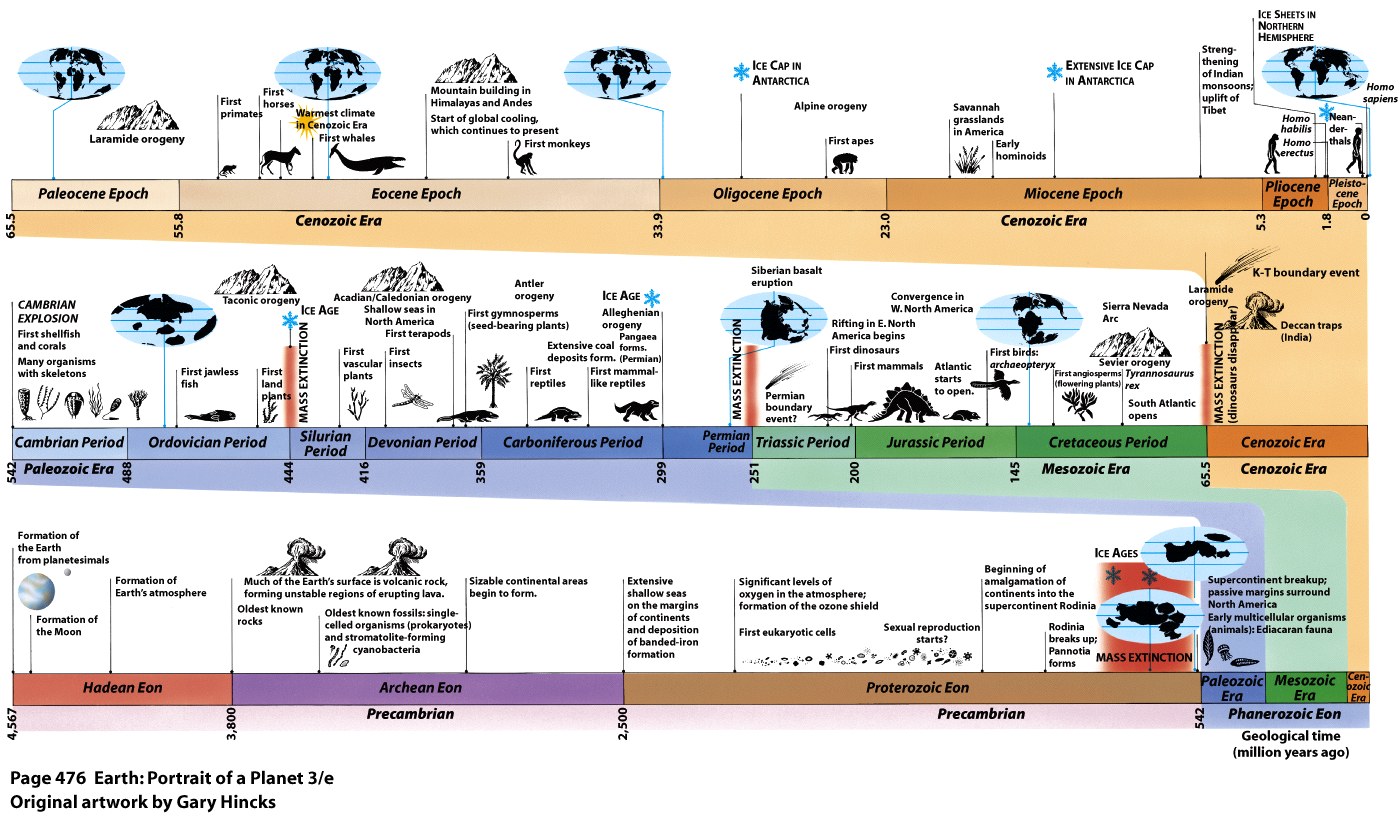 Ordovician stratigraphy
St. Peter Formation
Quartz Sandstone (super mature)
But, In NW Iowa the St. Peter contains a lot of shale from the then exposed Transcontintal Arch
Well exposed in Pikes Peak St. Park
An important economic resources for glass and fracking 
1960’s served as a fall out shelter with supplies to meet the needs of 44,000 residents for two weeks
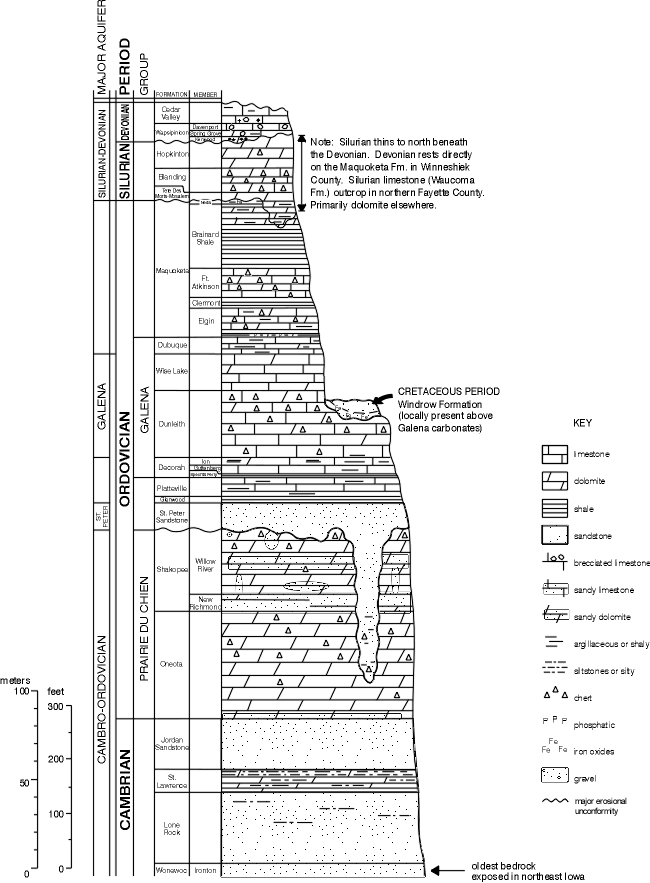 Galena Group
Dunleith, Wise Lake, and Dubuque Formations
Upper Mississippi Valley Zinc and Lead District
How does Galena & Zinc form in Limestone?
Space is created, through karst processes
Warm sulfide-rich solutions migrate upwards and infiltrate the new space
Sulfide minerals precipitate out of solution and along the edges of these new spaces
 The Mississippi cuts its channel into the landscape and lowers the water table
Exposing the sulfide minerals, creating Iron sulfide, Lead sulfide, and Zinc sulfides
CO2
H2O
H2CO3
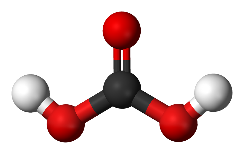 Warm Sulfide rich minerals
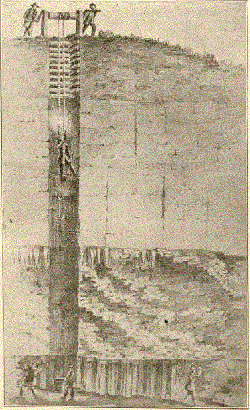 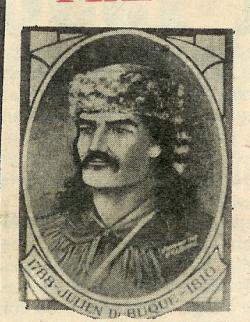 Lead and Zinc Mining 1788-1810
Spain ruled Iowa via the Treaty of Paris (1763) as a product of the French and Indian War (1756-1763)
Julien Dubuque became friends with the local Meskwaki, eventually marrying Potosa and entering their culture as Little Night. 
Julien, identified the mineral recourses and with the Meskwaki’s permission began mining 
Julien, requested ownership/confirmation of his land from the Spain, and it was granted in 1796.  ‘The Mines of Spain’
Died at 45 (1810) deeply in debt
Maquoketa Formation
Thick impermeable shale

Large caverns were excavated under Johnson and Polk counties to seasonally store liquefied petroleum gas 

Enables the pipeline industry to store their product so that they can meet demand during the winter
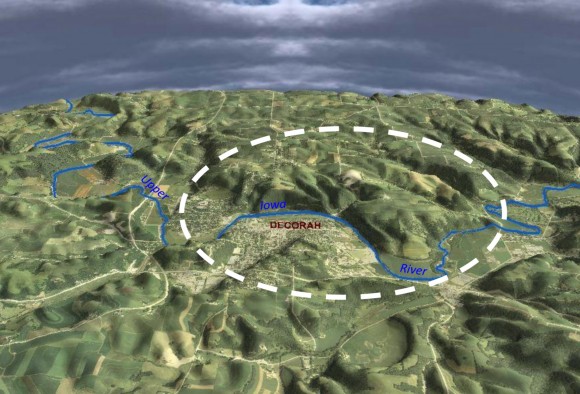 Decorah Structure
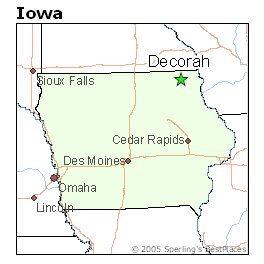 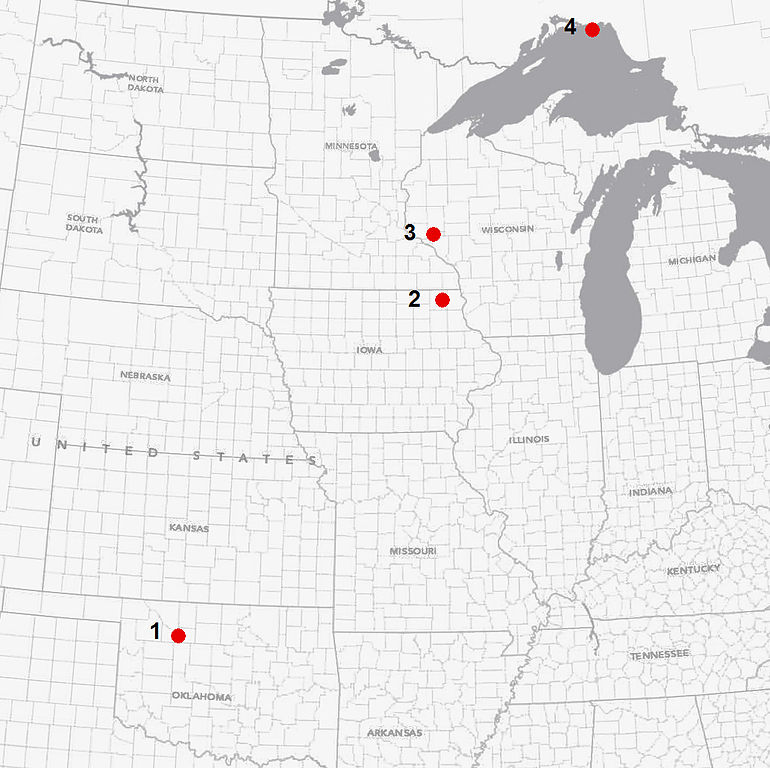 Ordovician Life: Warm shallow seas =  Life
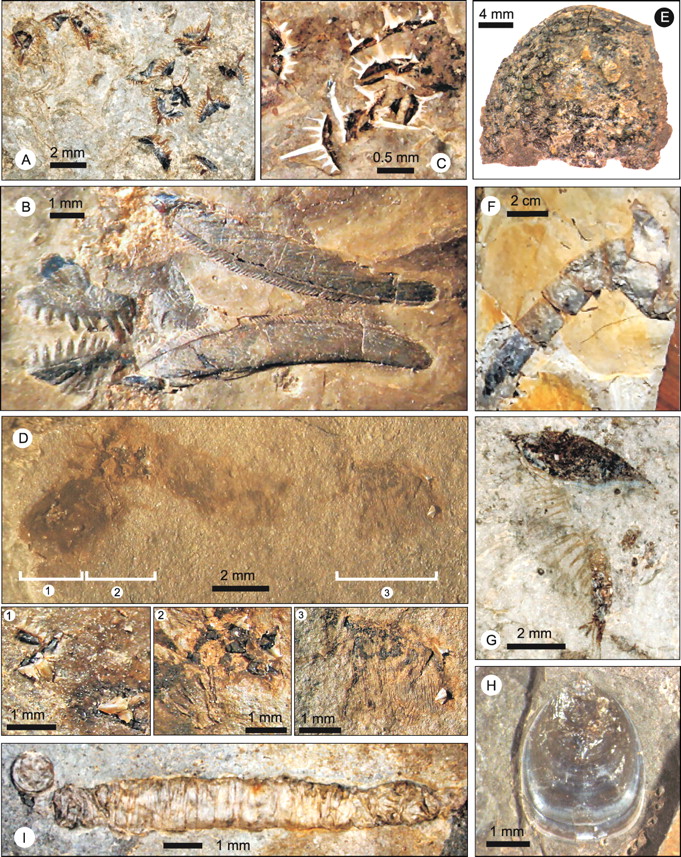 Brachiopods
Bryozoans
Corals
Receptaculitides 
Mullusks 
Worms
Arthropods 
Echinoderms
Graptolities 
Conodonts
Process of Dolomitization
CaCO3
	Mg replaces some Ca
 			CaMg(CO3)2
419 Ma
To
443 Ma
Silurian – Dolomite and Carbonate Mounds
Six Dolomite and two limestone formations, that provide the foundation for many of Eastern Iowa’s State parks. 

There are five marine Transgression to Regression phases recorded in Iowa’s Silurian Formations.

These Silurian rocks have great economic value (agricultural lime, road aggregate, aggregate for concrete, building stone and as bedrock aquifers.

Towards the end of the Silurian there was another period of weathering and erosion that created an unconformity between the Silurian and Devonian.
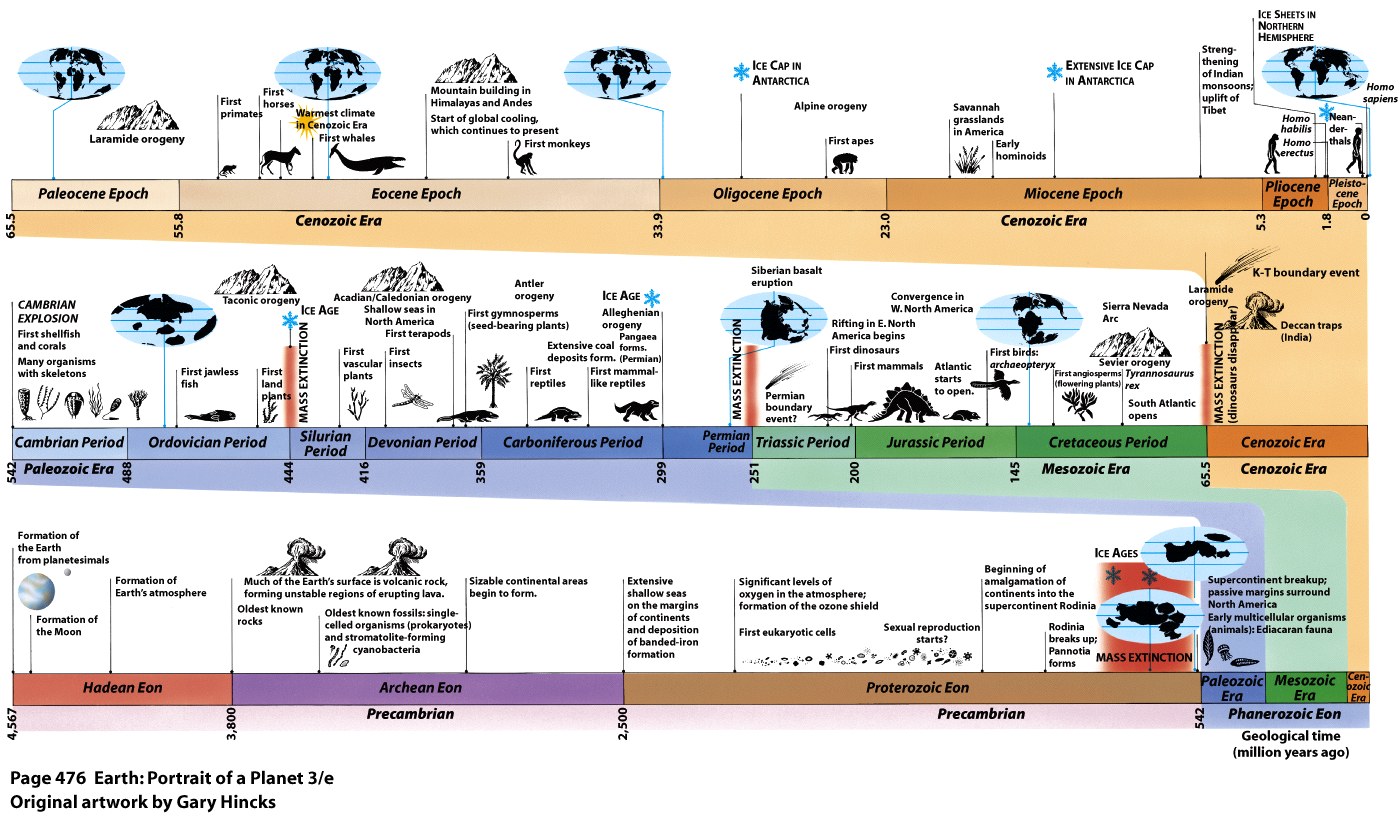 Silurian stratigraphy
Brian 
Witzke
Dolostone formations
Mosalem 
Tete des Morts
Blanding
Hopkinton 
Scotch Grove
Gower 

Limestone formations
Waucoma
Le Porte City
Hopkinton Formation
Common in eastern Iowa
Very-fine to coarsely crystalline dolostones with areas of nodular chert
Contains four members
Sweeney
Marcus
Farmers Creek
Picture Rock
State Parks
Maquaketa Caves State Park
Backbone State Park
Mississippi Palisades State Park
Picture Rock County Park (Jones Co.)
Scotch Grove Formation
Overlies the Hopkinton Fm. as dolostone with cherty intervals 
Represented by the natural bridge feature at Maq. Caves State Park
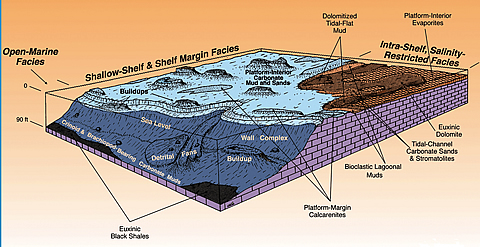 Anamosa Facies – Ideal building stone
Uniform bedding
Fine consistent texture 
Used for many of Iowa’s early buildings 
Rock Island Arsenal (IL) 
Anamosa Prison
Stone City, IA 
Cornell College
Herbert Hoover Presidential Lib. 
Three large buildings in downtown Minneapolis
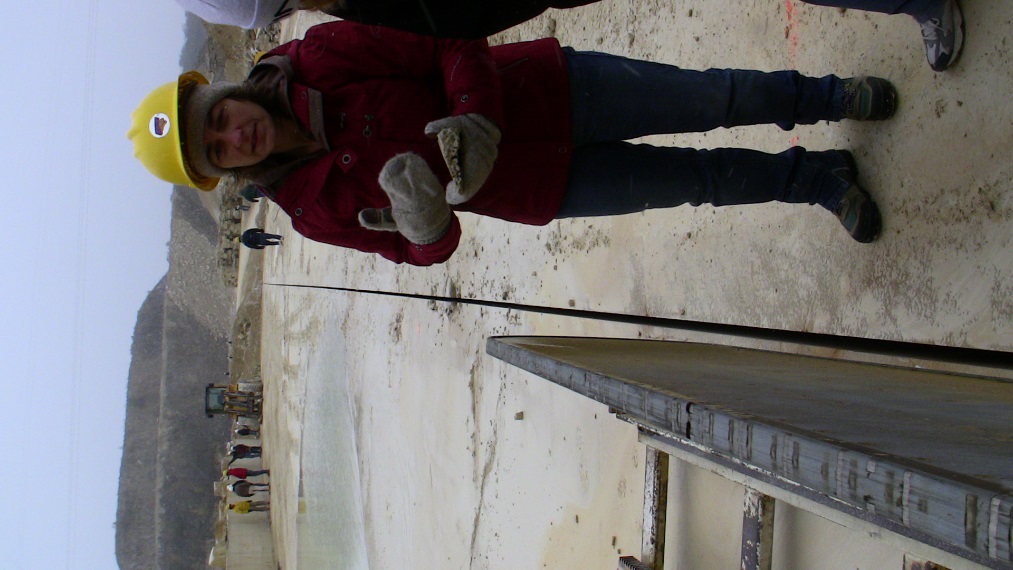 Silurian Life
Colonial corals
Favosites
Halysites
Solitary corals
Brachiopods
Algea
Applied paleontology
358 Ma
To 
419 Ma
Devonian – A Marine Extravaganza 
The Devonian System contains 13 formations. 
Economically valuable resource for road and concrete aggregate in eastern Iowa and gypsum is mined southeastern and north-central Iowa for Portland Cement.  
The Devonian System also serves as an important aquifer/water source for eastern and north-central Iowa. 
These formations also contain significant and well preserved fossils
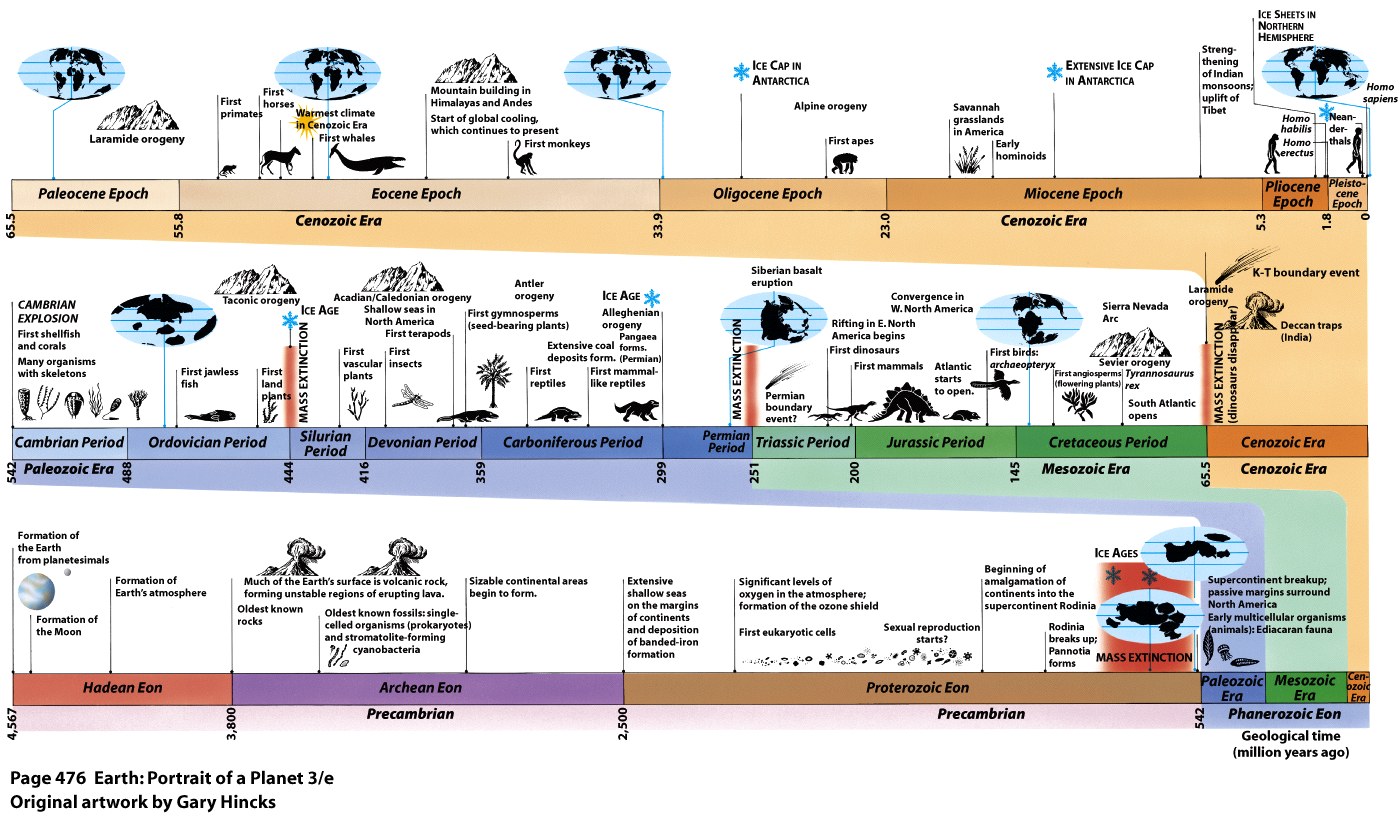 Regional stratigraphy
Little Cedar Formation
Basal Fm. of the Cedar Valley Group
Solon Member is mostly limestone with abundant fossils
Rapid Member fine-grained argillaceous limestone that is also fossil rich
Lithograph City Formation
An extremely fine grained / pure limestone


Used for Lithography in the early 1900. Lithography City – Floyd-Mitchell county line


Quarried extensively for road and concrete aggregate as well as Portland Cement
Devonian Life
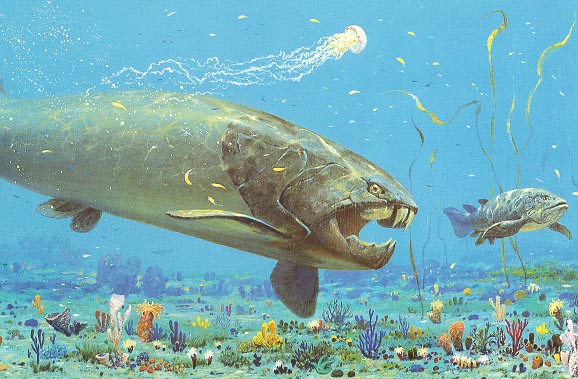 Devonian Life
Devonian Life – Via the Devonian Fossil Gorge
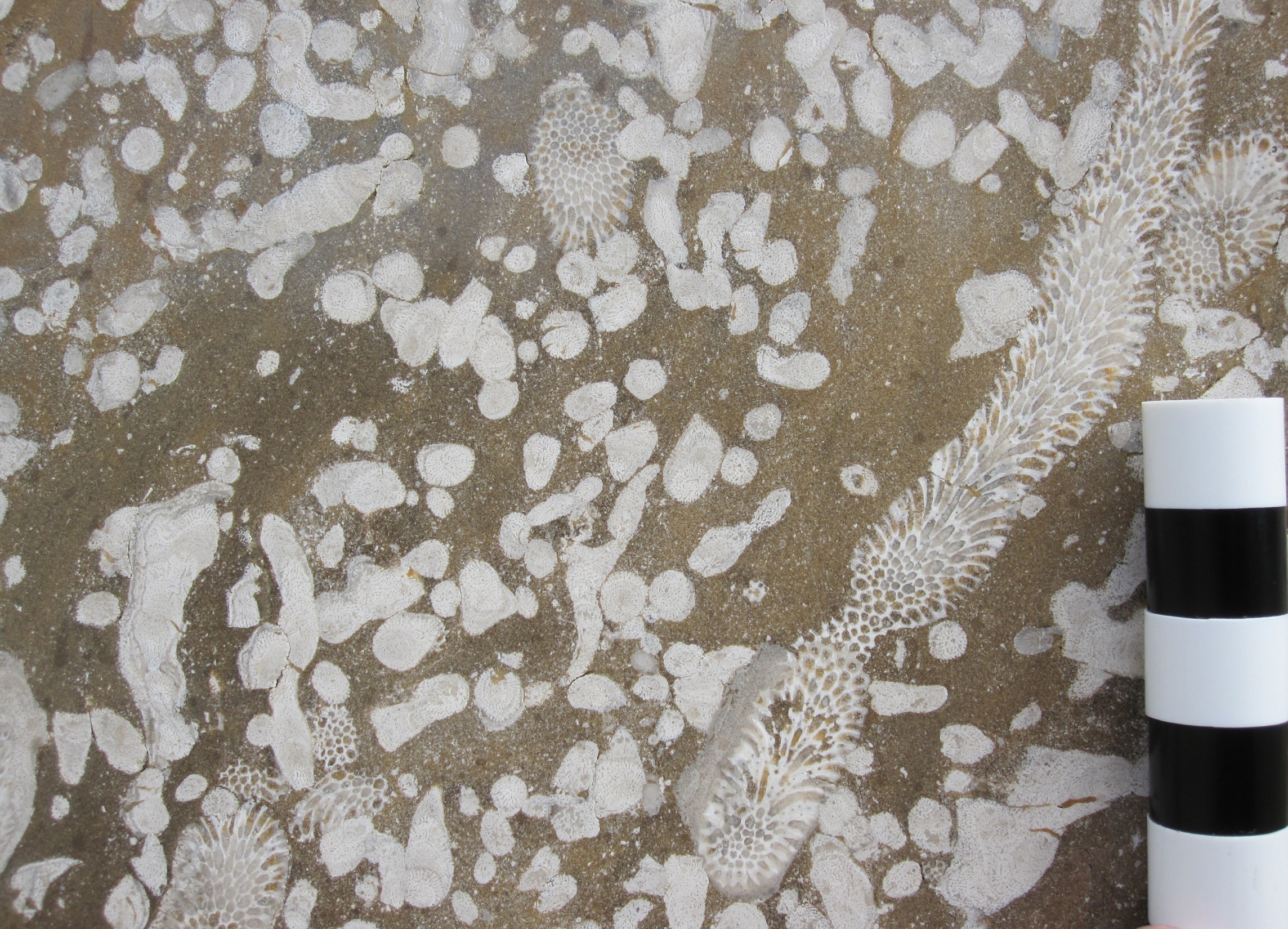 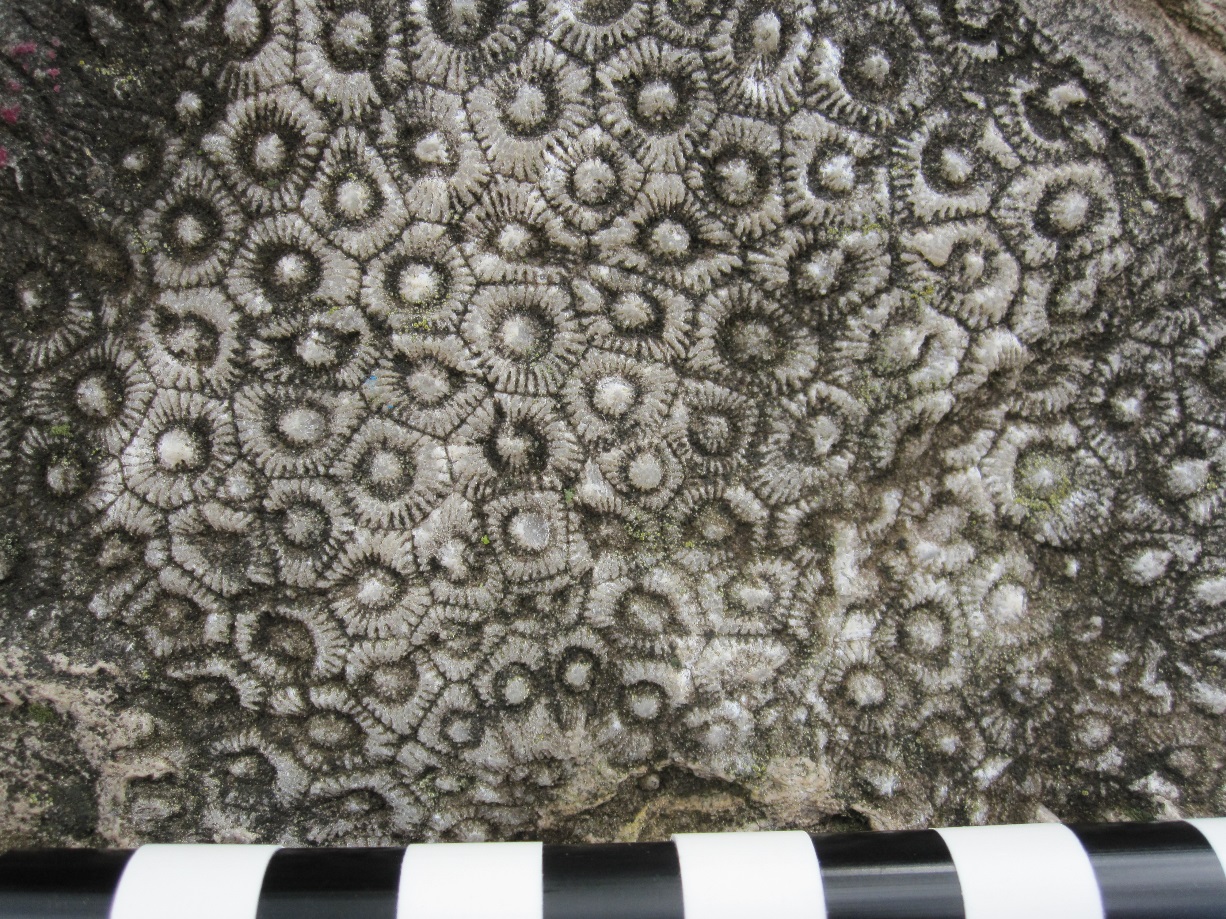 323 Ma
To 
358 Ma
Carboniferous – Mississippian – Last major sea